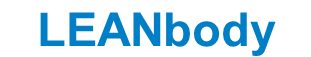 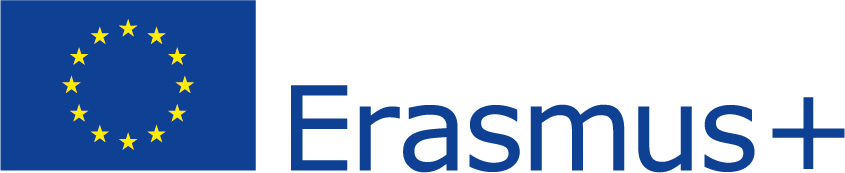 ERASMUS+ KA2 projects 
for improving the quality 
of English Language Medical Programs 
in Central Europe
Speaker: Andras D. Nagy, MD, PhD, Habil, associate professor of human anatomy, English Program Committee, University of Pécs Medical School, Hungary
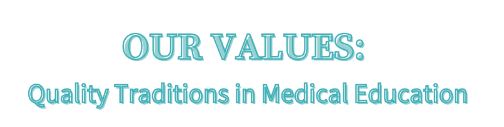 A culture of COGNITION

We deliver HUGE amount of absolute and necessary TRUTHS about the human body and about human behaviour.

We are aiming at professional management of CONTENT delivery
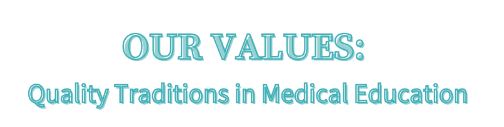 A culture of COMMUNICATION

We have a great tradition in developing and measuring IN-PERSON communication skills.

We are aiming at professional management of Learner Centered Pedagogy.
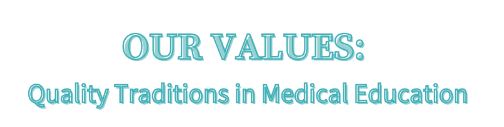 A culture of CARE

We nurture universal beliefs, wisdom, and virtues about how to care for the SICK and for the VULNERABLE.

We are aiming at professional management of ATTITUDE development.
Program launch of Medical Education in Pécs, Hungary
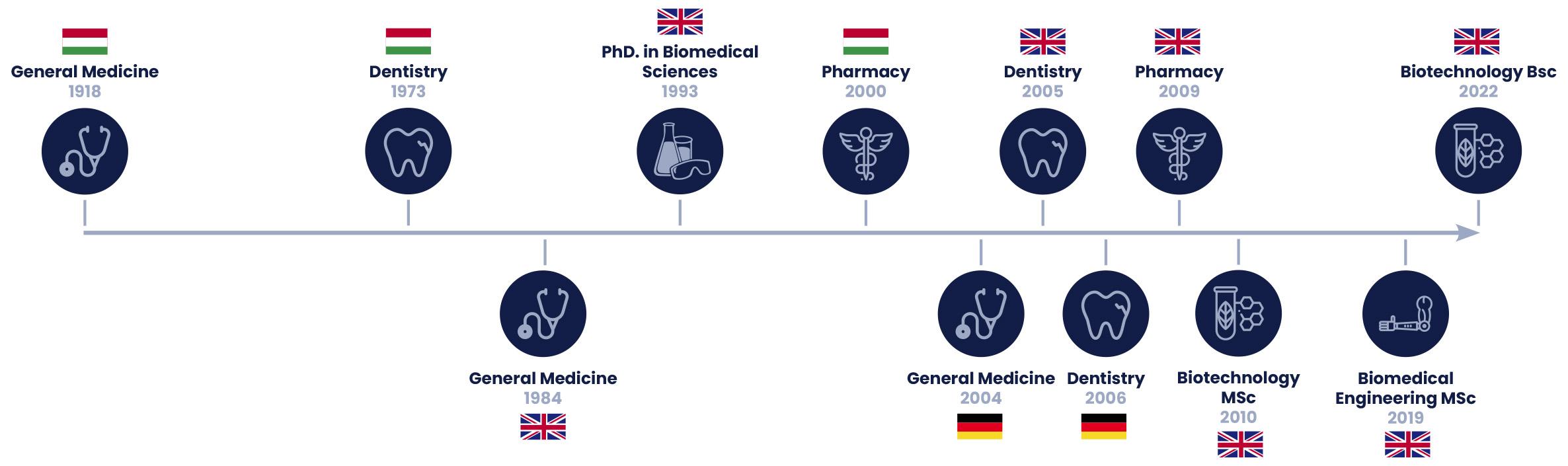 1918. Hungarian language
1984. English Language
2004. German language
[Speaker Notes: Our teaching traditions root back to Austro-Hungarian Empire 100 years ago, just like most of Central European Medical Programs. 
In this area, PECS was the first to launch an English language international medical program almost 40 years ago. 
After joining the European Union in 2004, we have launched our German language international medical program, too. 
This means that our school has the most experience in Central Europe on how to teach international medical students.]
A typical Central European Medical School: University of Pécs Medical School 
- 3959 students on 9 programs
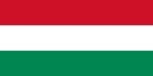 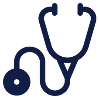 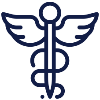 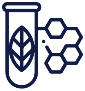 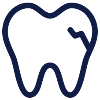 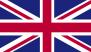 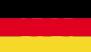 [Speaker Notes: Our medical school is a typical one in Central Europe with more than 60% international students.]
Number of first year medical students in Pécs
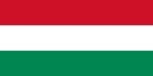 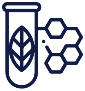 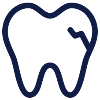 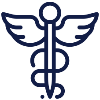 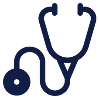 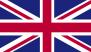 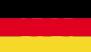 Further information: http://felvi.aok.pte.hu/ | http://admissions.medschool.pte.hu/ | http://bewerbung.medizin.pte.hu/
[Speaker Notes: These are the numbers of students in the first year, less than 40% are Hungarians.]
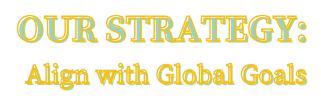 We preserve both high quality and prestige of CONTENT delivery 

while 

we increase engagement of ALL international students 

in both SKILLS development and in ATTITUDE development.
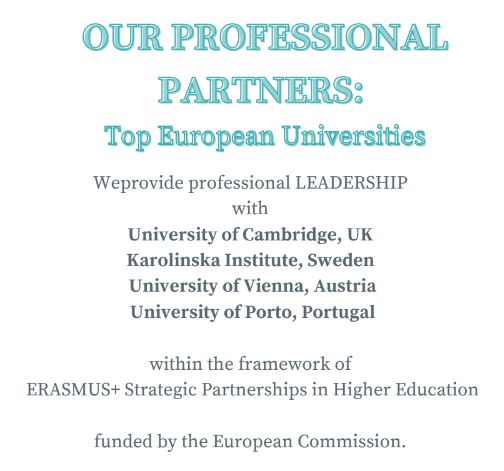 We provide professional LEADERSHIP
LEANbody - Nagy András
CLILMED, LEANbody - Nagy András
COHRICE - Kovács L. Gábor
VIBE - Maróti Péter
Foreign-born population Total, % of population, 2017-2019Source: OECD, International Migration Database
[Speaker Notes: Our societies are transforming. The demographic profile of Europe is changing. 

Diversity is a reality in our classrooms, as recent statistics show that “one in ten persons living today in the OECD is foreign-born; and among youth, more than one in five has immigrated or has immigrant parents. 

It is important to note that there are huge disparities between the countries of the CLILMED partners, where Poland has 2% citizens who were born abroad, and Hungary 6% , Ireland 18% and Sweden 20%.]
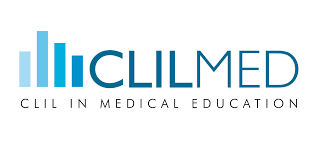 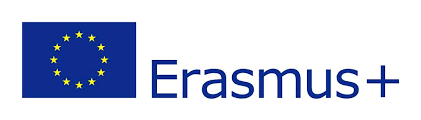 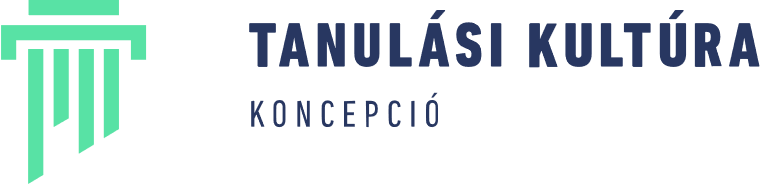 Subject
Foreign language
Interactive student engagement
CLIL
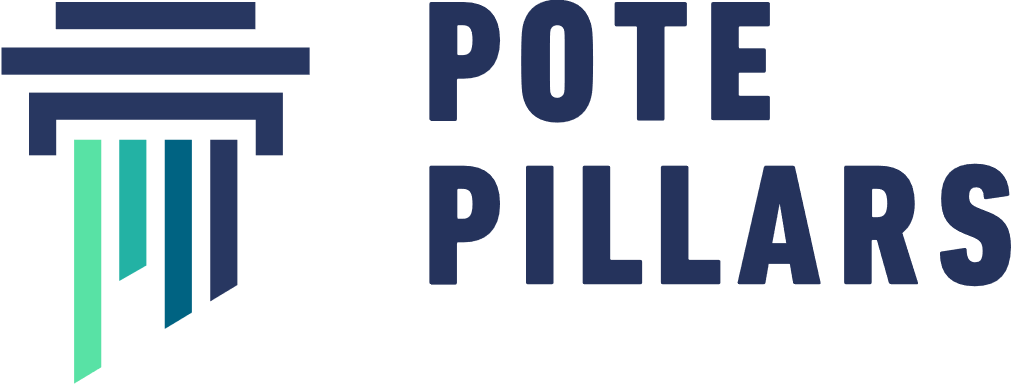 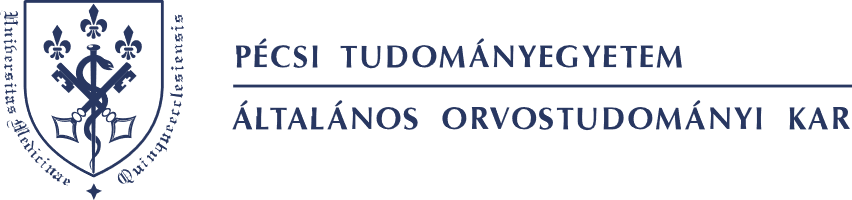 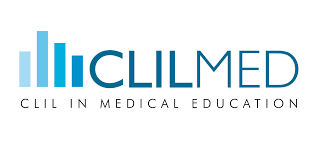 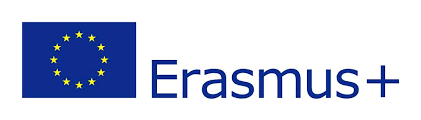 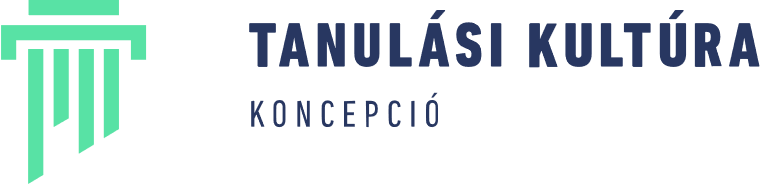 CLIL: Content and Language Integrated Learning 			a teaching method in which students learn specific subjects (=content) in a foreign language, often in multicultural groups, resulting in the development of linguistic and intercultural skills in addition to the acquisition of the specific subject
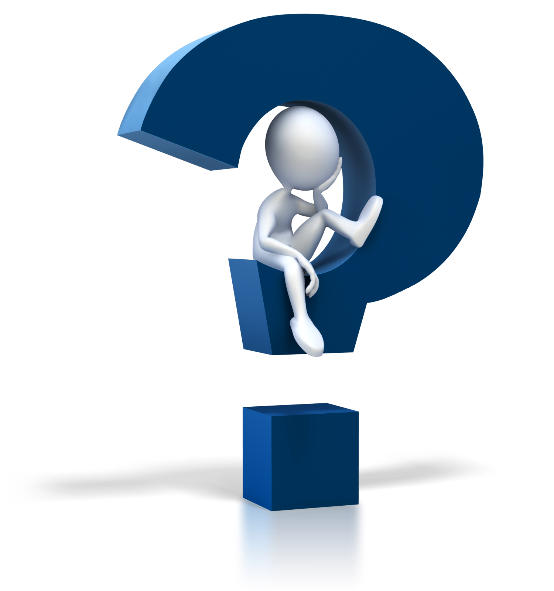 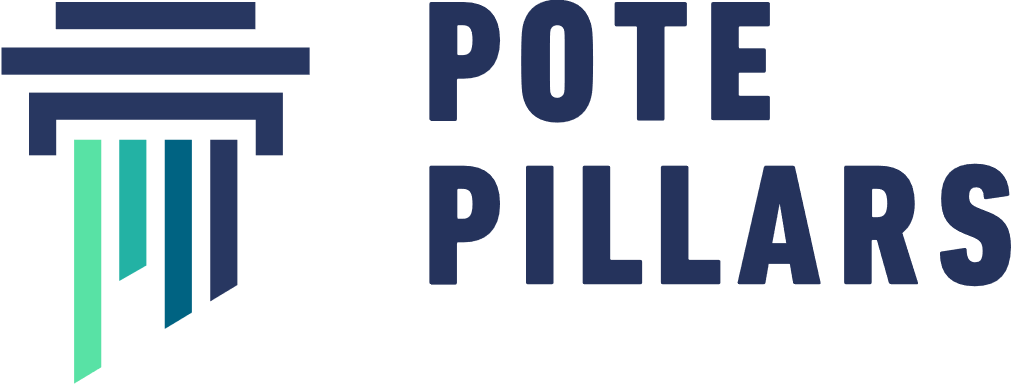 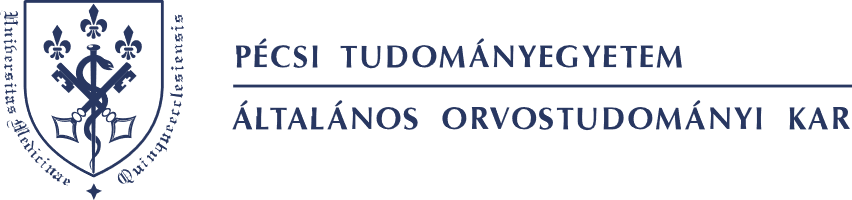 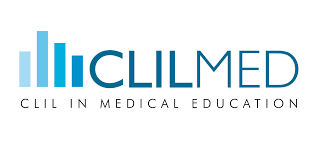 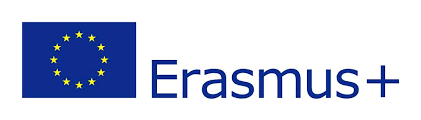 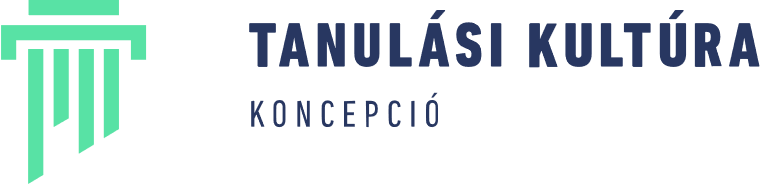 AIMregular teacher-student and student-student interaction in classreducing and eliminating student passivity in classdevelopment of their subject-specific knowledge as well as their communication, language, and intercultural competences
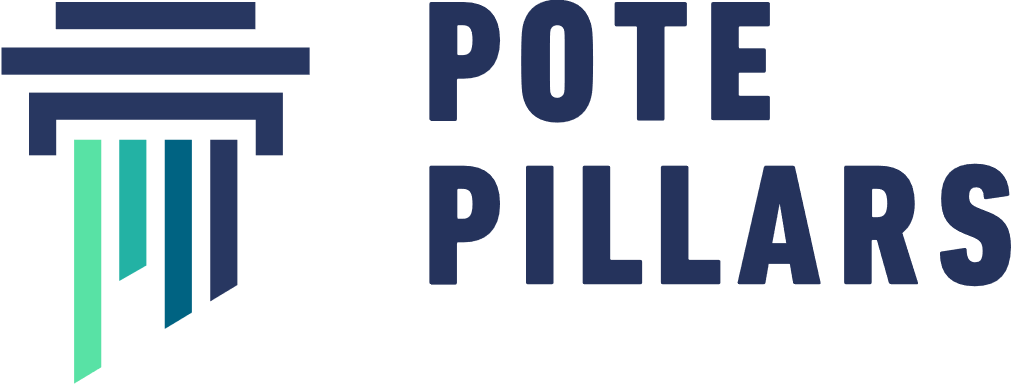 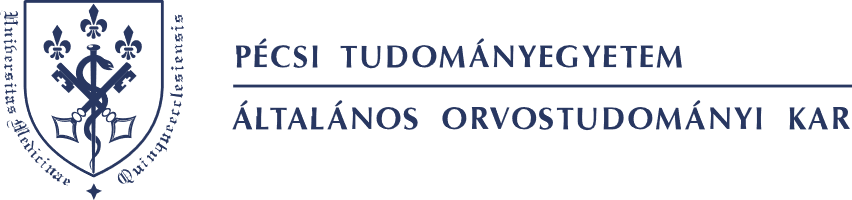 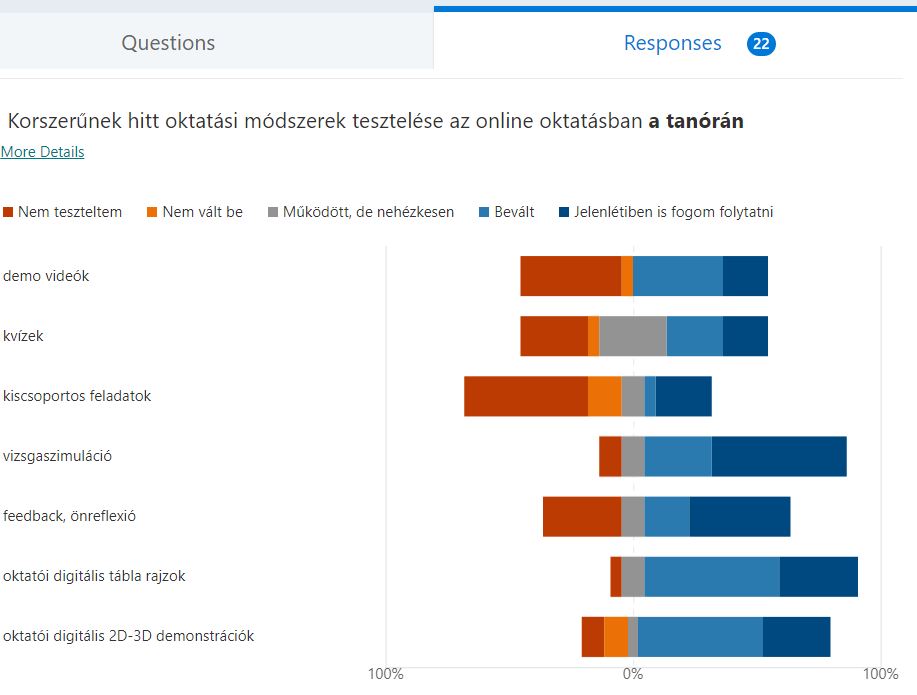 Anatomists in Pécs were surveyed about their experiences with modern pedagogical approaches during ONLINE TEACHING in COVID pandemic.
did NOT try
didn’t work
was very problematic
OK
will continue during in person teaching
The survey showed that interaction between academics and students is traditionally very important in ANATOMY teaching in Pécs. Even under online conditions teachers have made impressive efforts to maintain and support interactivity.
cadaver demonstration videos
online quizzes
small group exercises - breakout rooms
exam simulation of viva voce (oral) exams
feedback, self reflection
The Anatomy Department has won the ‘Best teaching department during COVID’ - prize of the Medical School University of Pécs
digital whiteboard drawings
digital 2D-3D image demonstrations
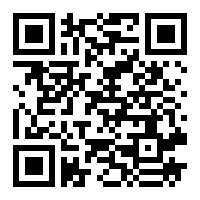 International Classroom -
What sort of teacher competencies to measure?
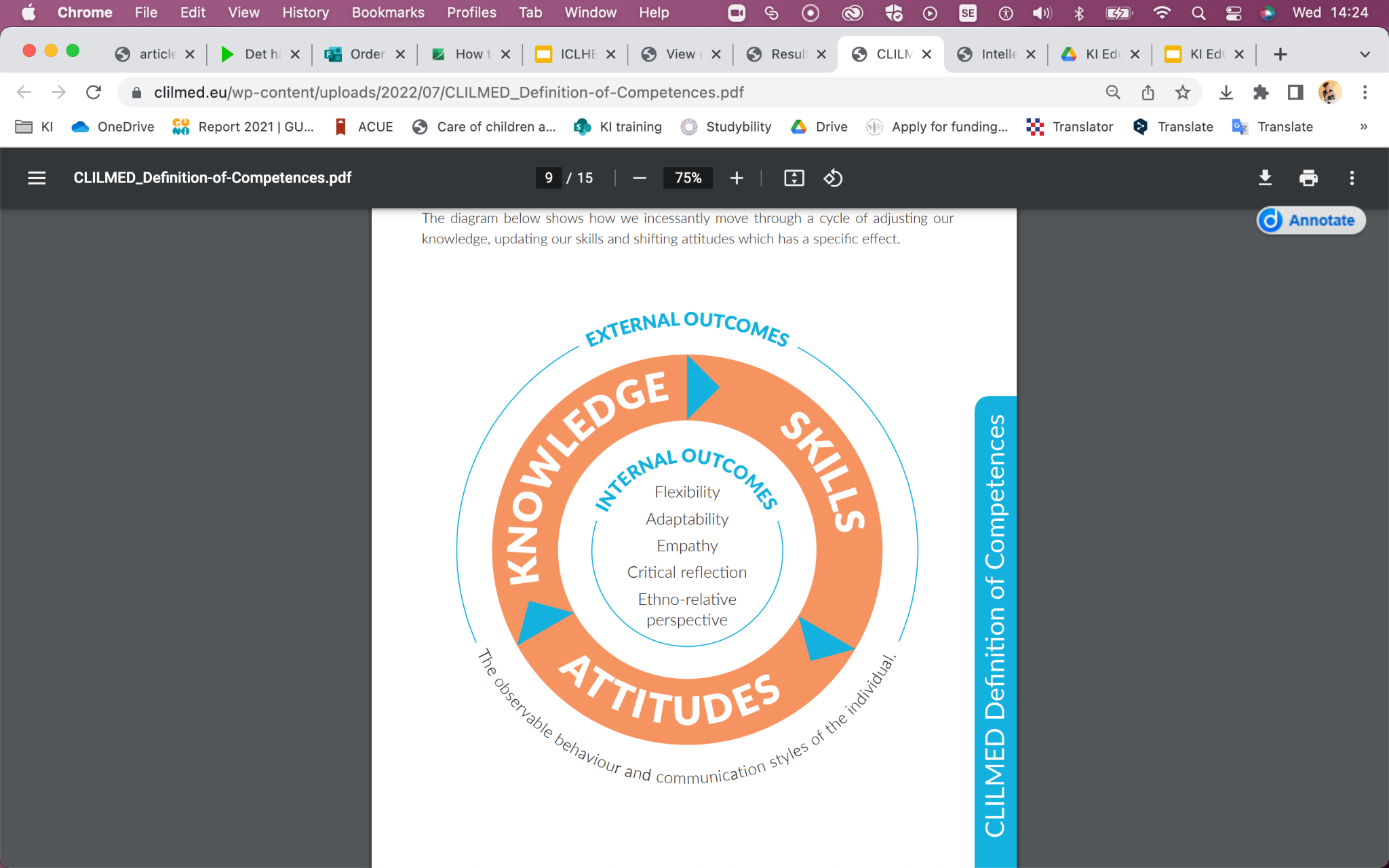 https://forms.office.com/r/rHrvNCwKss
https://clilmed.eu/results/intellectual-output-4/
[Speaker Notes: WHERE is the tool - here]
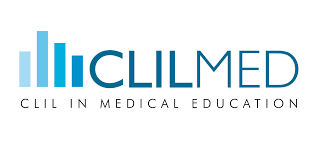 Is it possible to measure 
professional attitudes, skills, knowledge 
in a standardised way?
Objectively and reliably?

Within a regular content course of a medical curriculum?


Which contemporary pedagogical methods can deliver this promise?
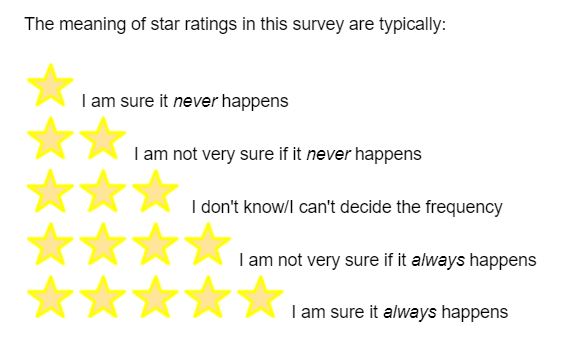 [Speaker Notes: WHAT does it measure - frequency]
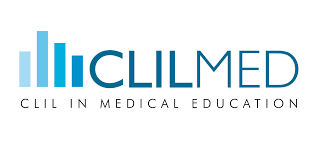 International Classroom -
What sort of teacher competencies to measure?
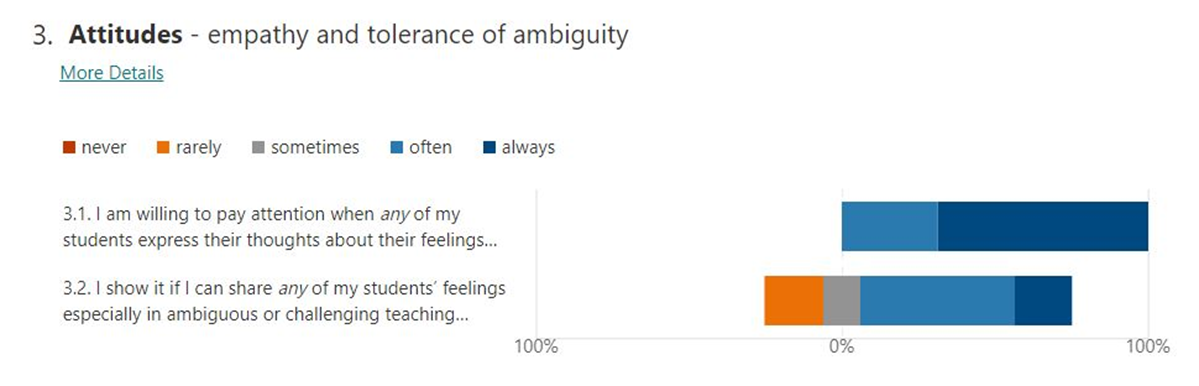 in ambiguous or challenging teaching situations.
situations.
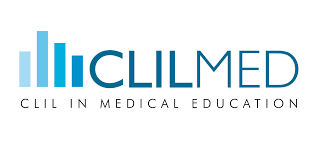 International Classroom -
What sort of competencies to measure?
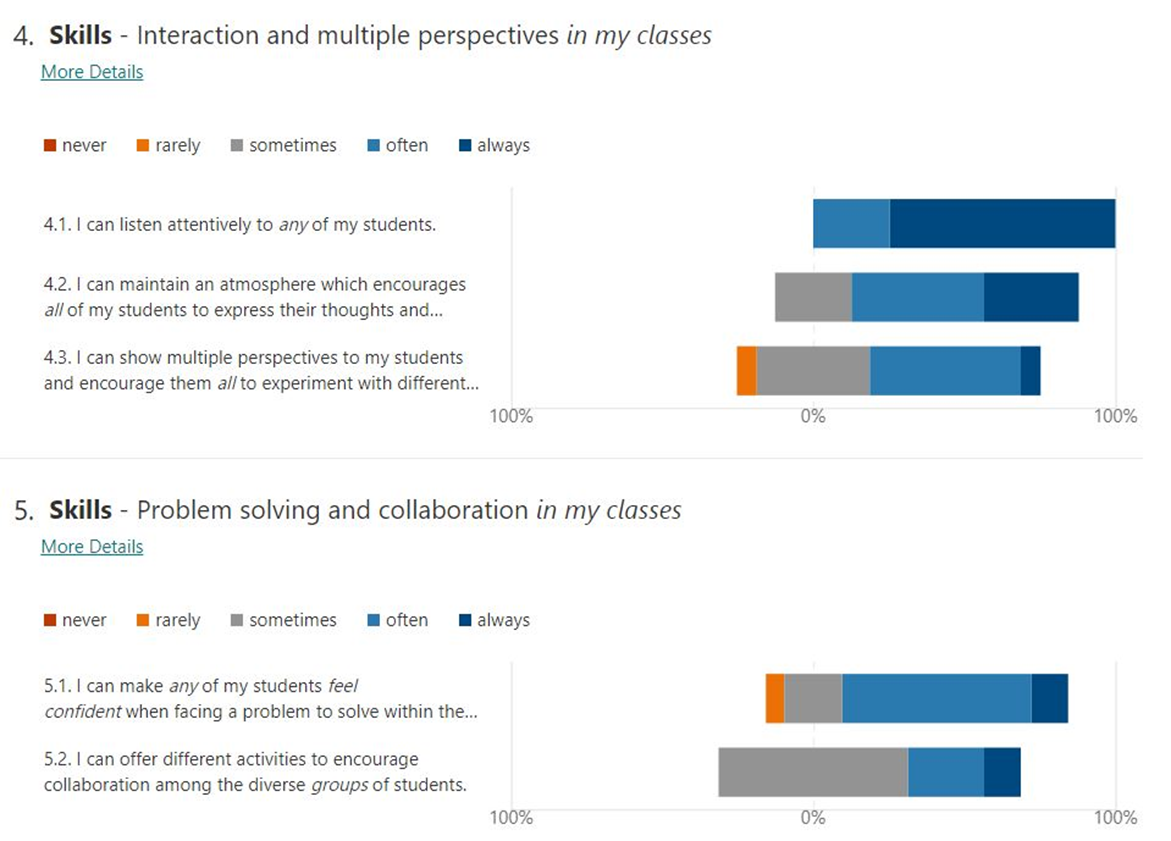 opinions.
perspectives than theirs.
course.
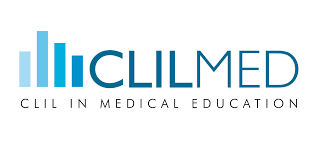 International Classroom -
What sort of competencies to measure?
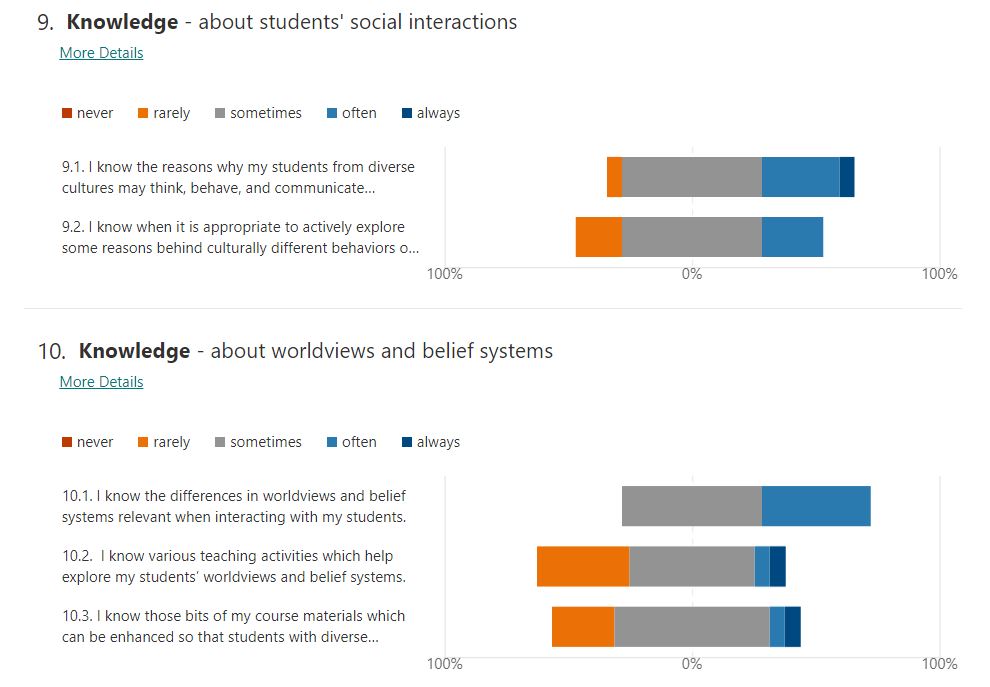 differently.
of my students.
worldviews and belief systems can engage and interact better.
A roadmap for using CLILMED tools in professional development
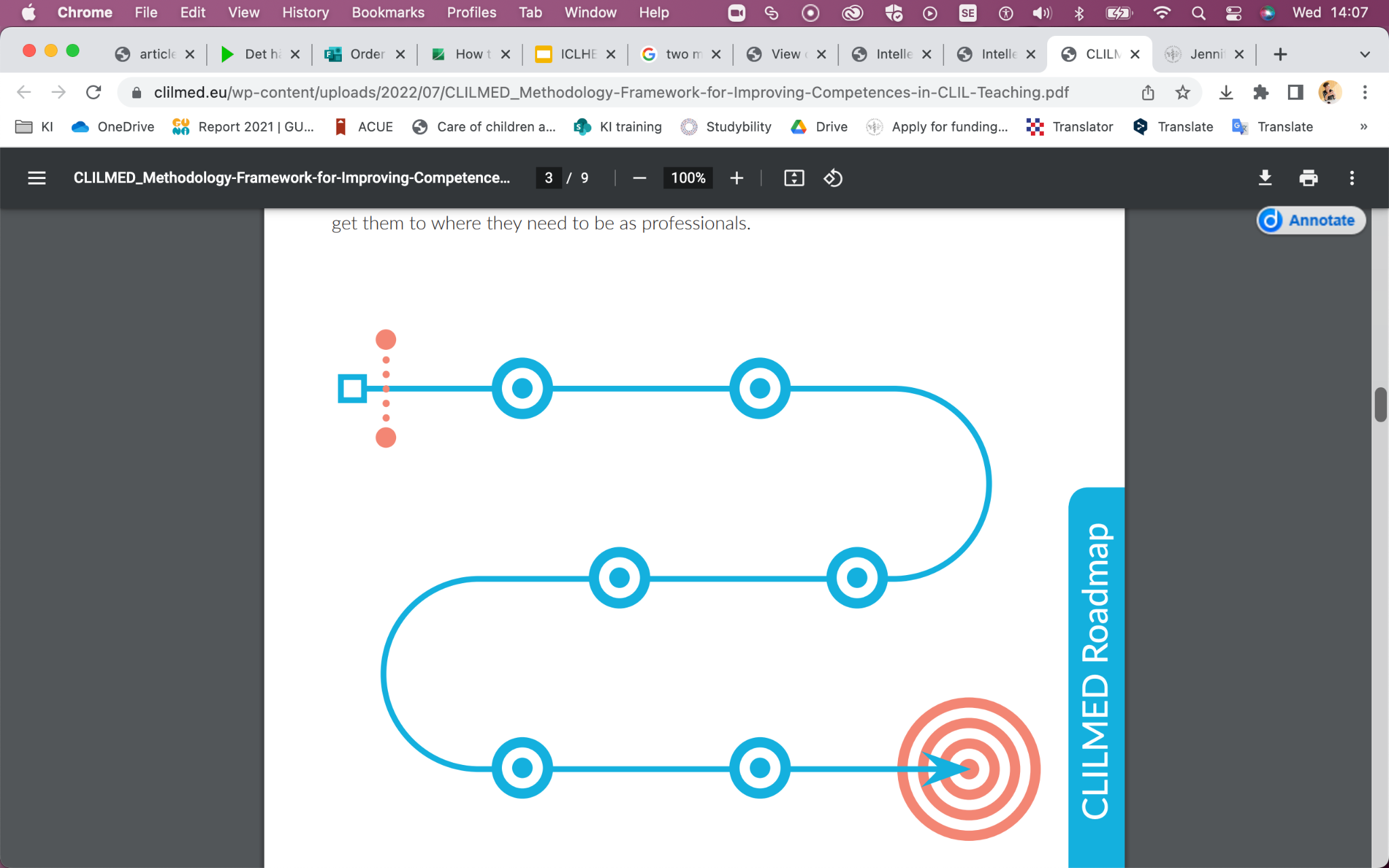 Initiation
independent
Most of our teachers 
are about here 
without using 
CLILMED tools
impact
innovation
[Speaker Notes: WHEN to use it - along professional development strategy]
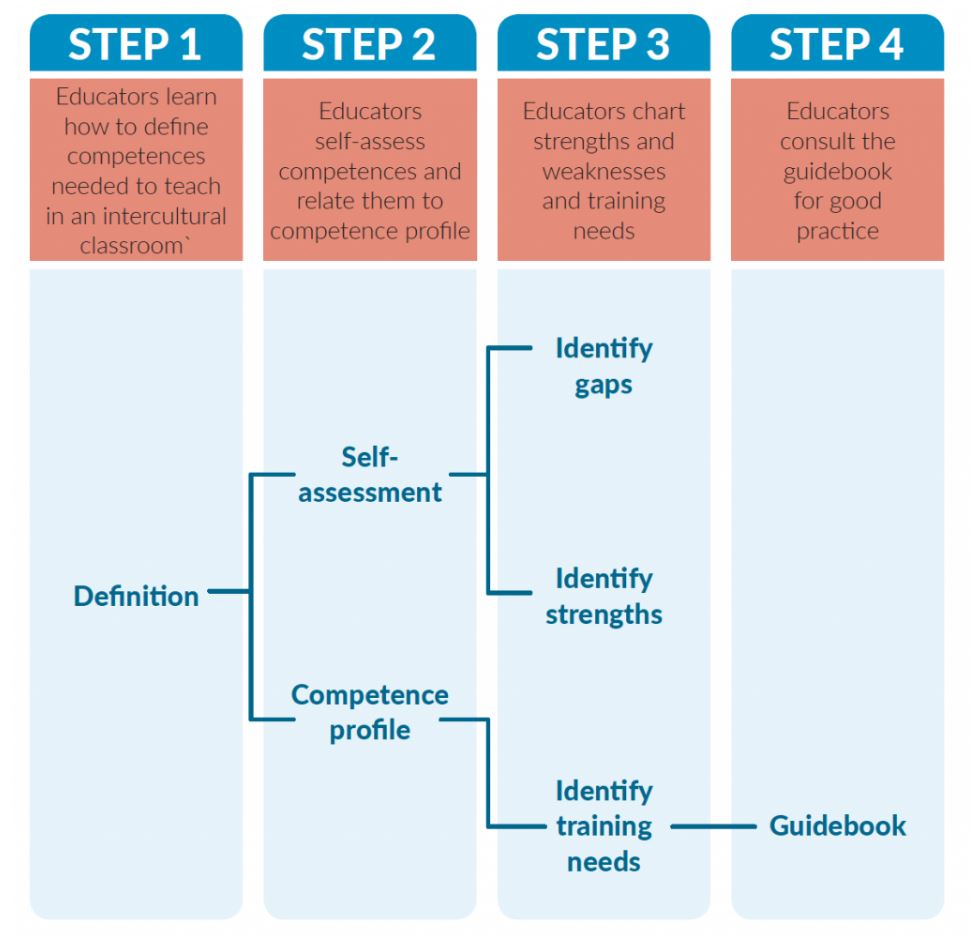 [Speaker Notes: HOW does that work - 4 steps]
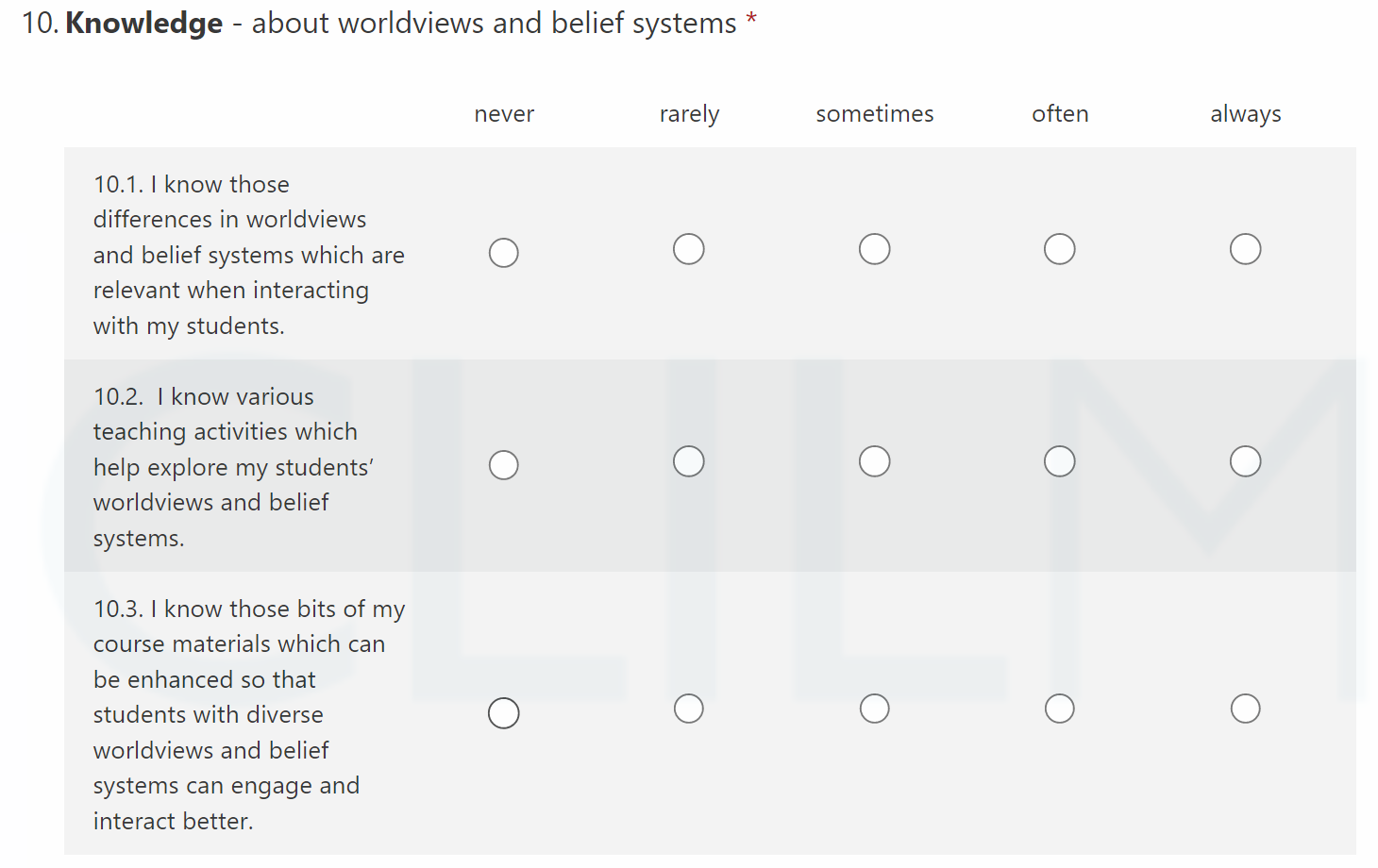 [Speaker Notes: HOW does it look like - sample questions]
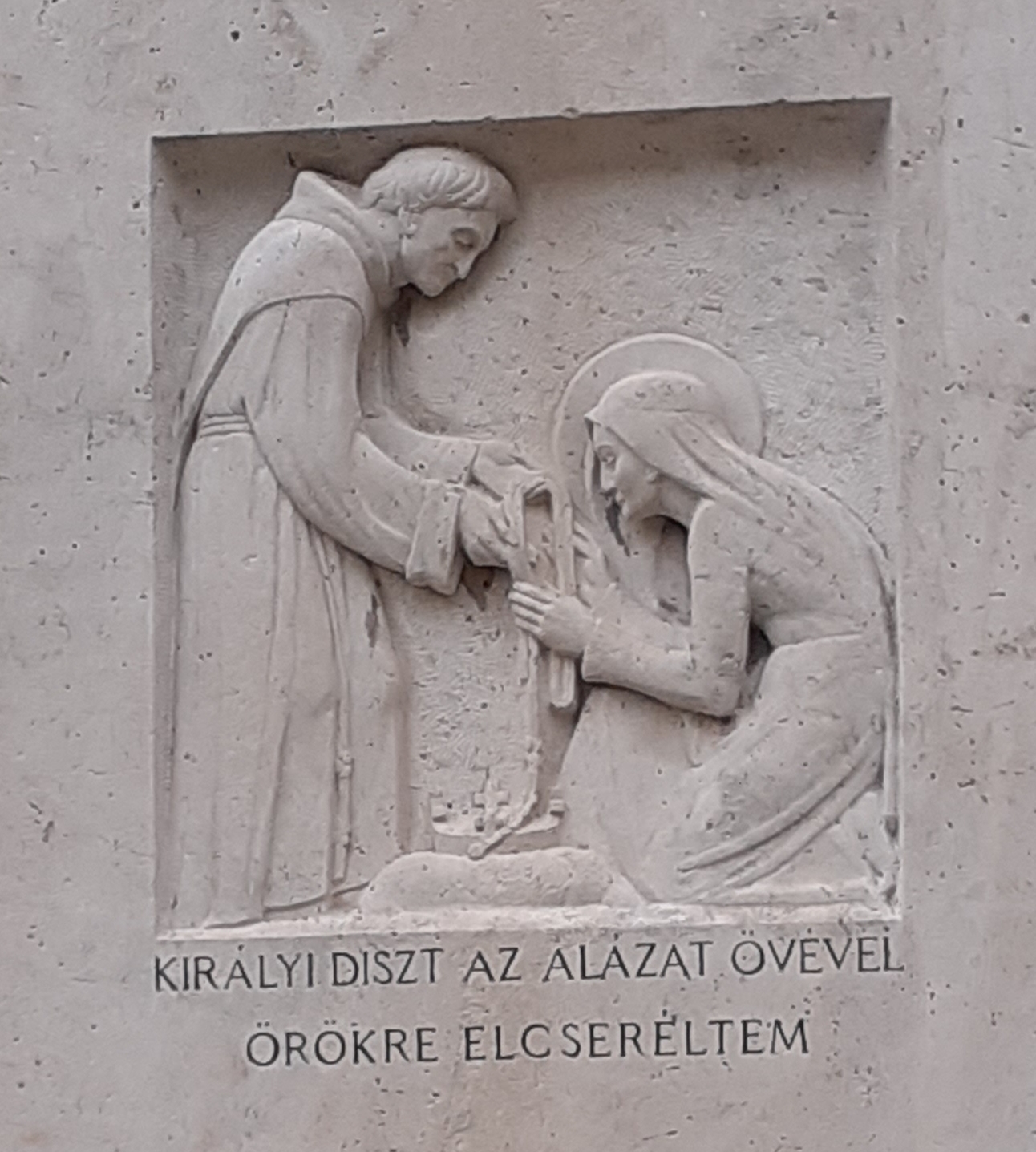 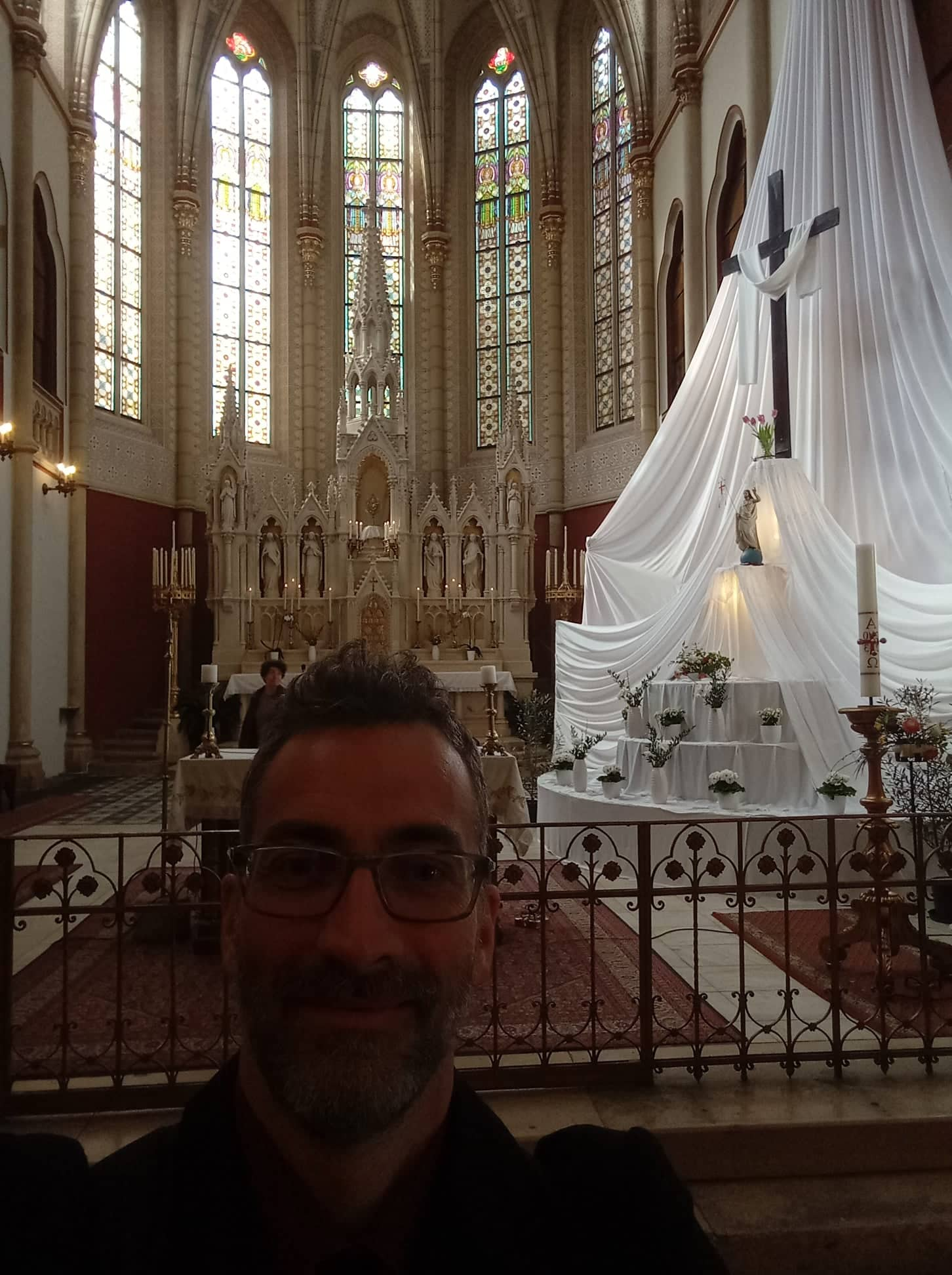 Saint Elizabeth of Hungary  
1207 – 1231
princess of the Kingdom of Hungary, 
Elizabeth was married at 14,
and widowed at 20. 
After her husband's death, she regained her dowry, 
using the money to build a hospital 
where she herself served the sick. 
She became a symbol of Christian charity after her death at 24, 
and was canonized on 25 May 1235. 
She is venerated as a saint by the Catholic church globally.
I have bargained (exchanged in a transaction) 
royal decorations (affiliations, prestige, pomp, achievements) 
for the 
belt of humility 
(zona humilitatis, dominican monks belt)
FOREVER.
Guidebook – table of contents
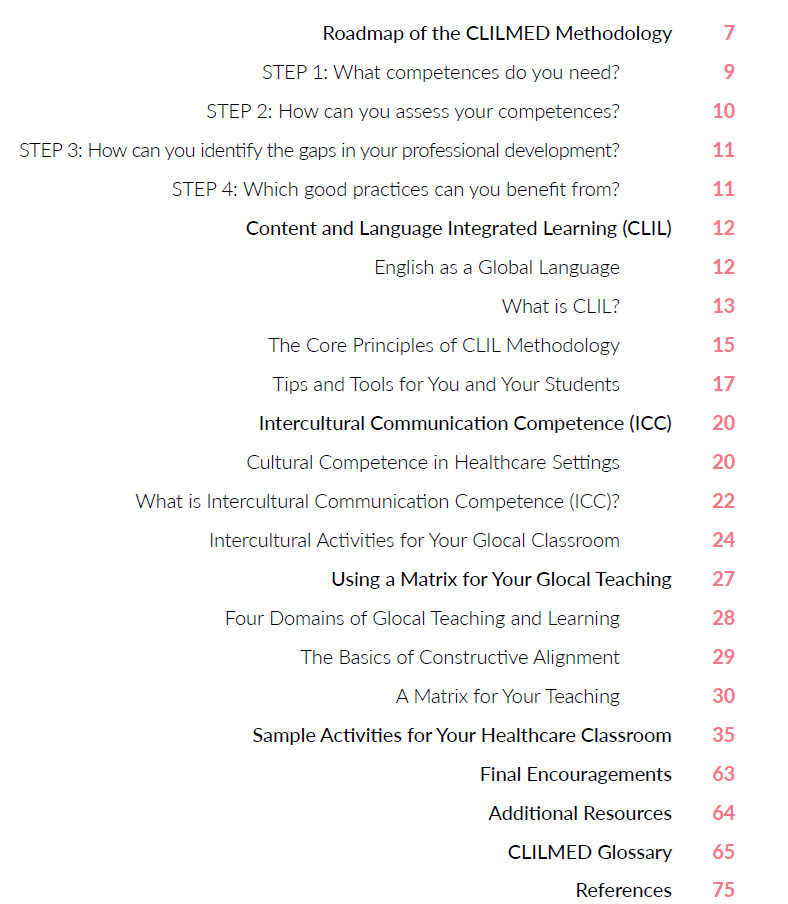 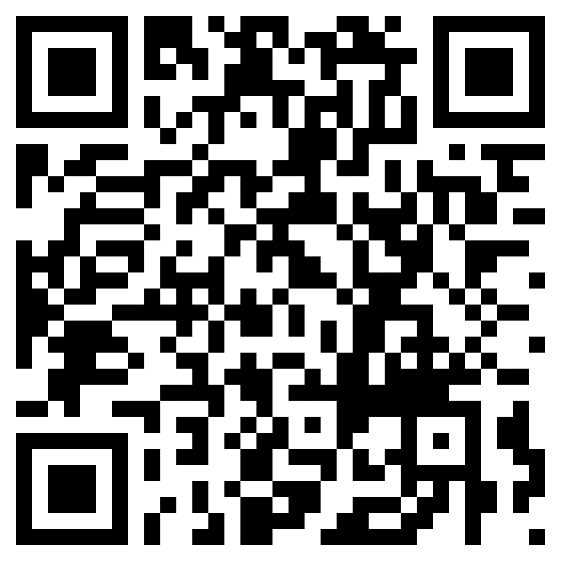 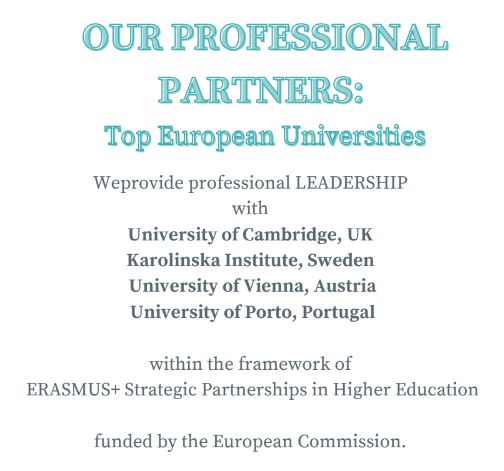 We provide professional LEADERSHIP
LEANbody - Nagy András
CLILMED, LEANbody - Nagy András
COHRICE - Kovács L. Gábor
VIBE - Maróti Péter
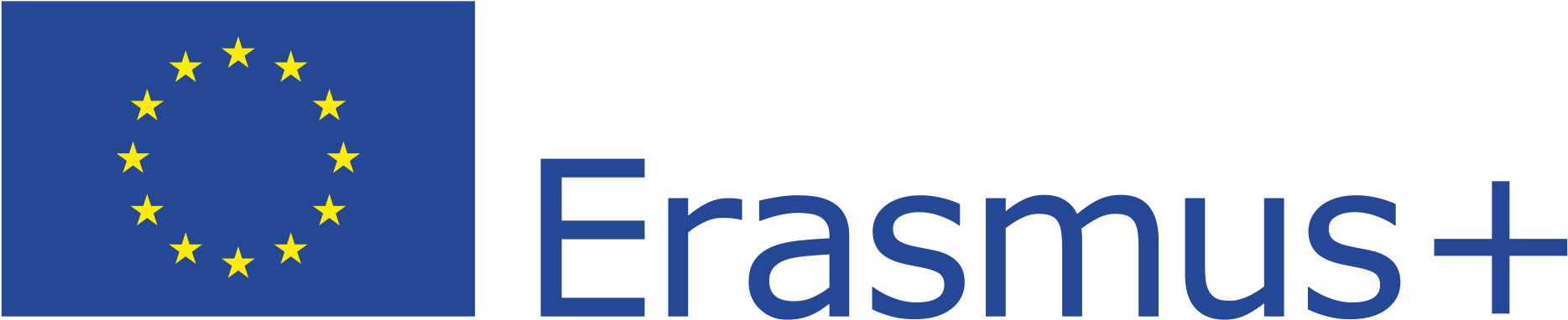 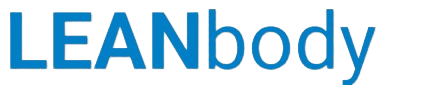 Problem to solve: 
Increased student numbers 
globally in medical education 
without proper quality management 
of the learning process:
 project focus is LEARNING ANATOMY
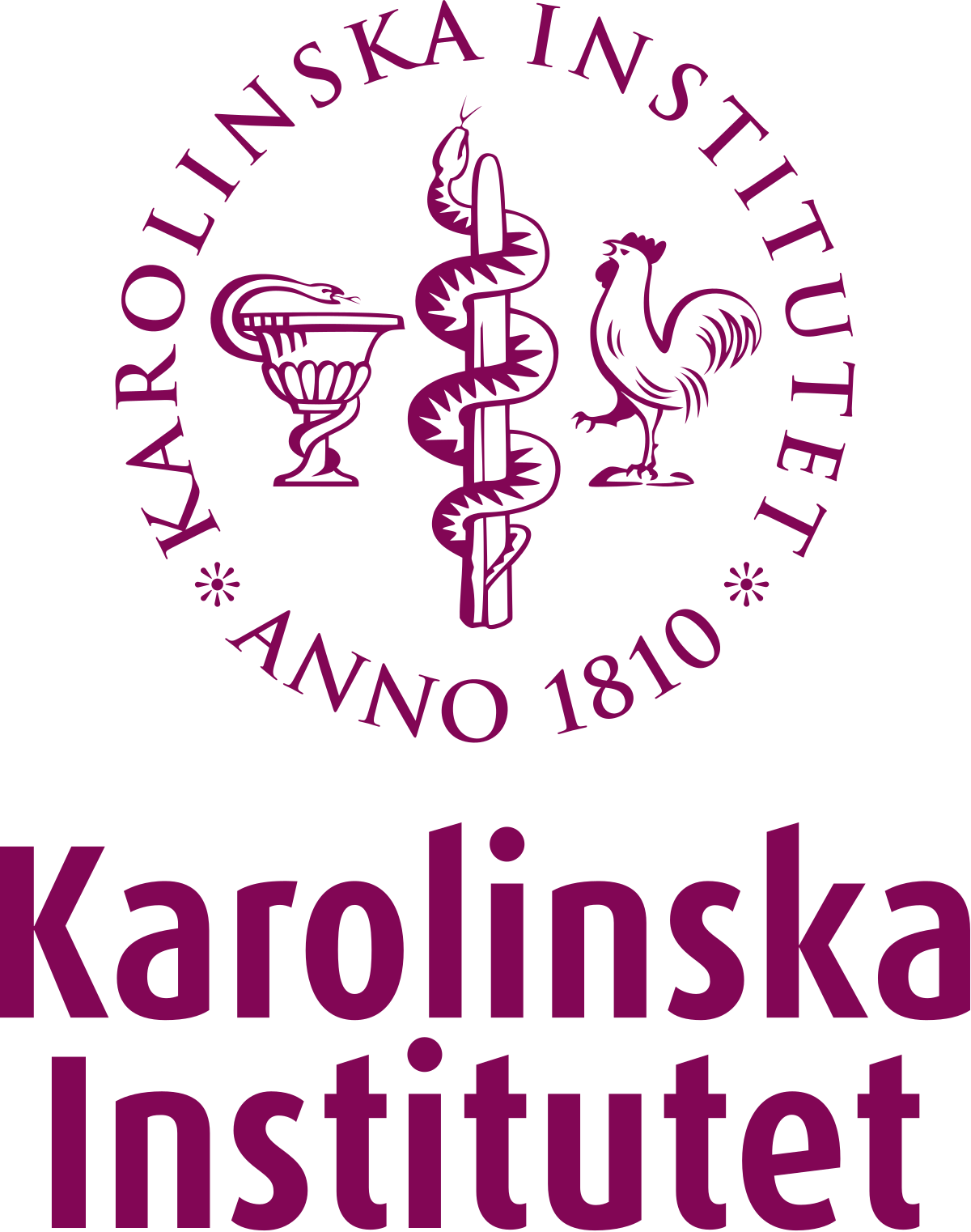 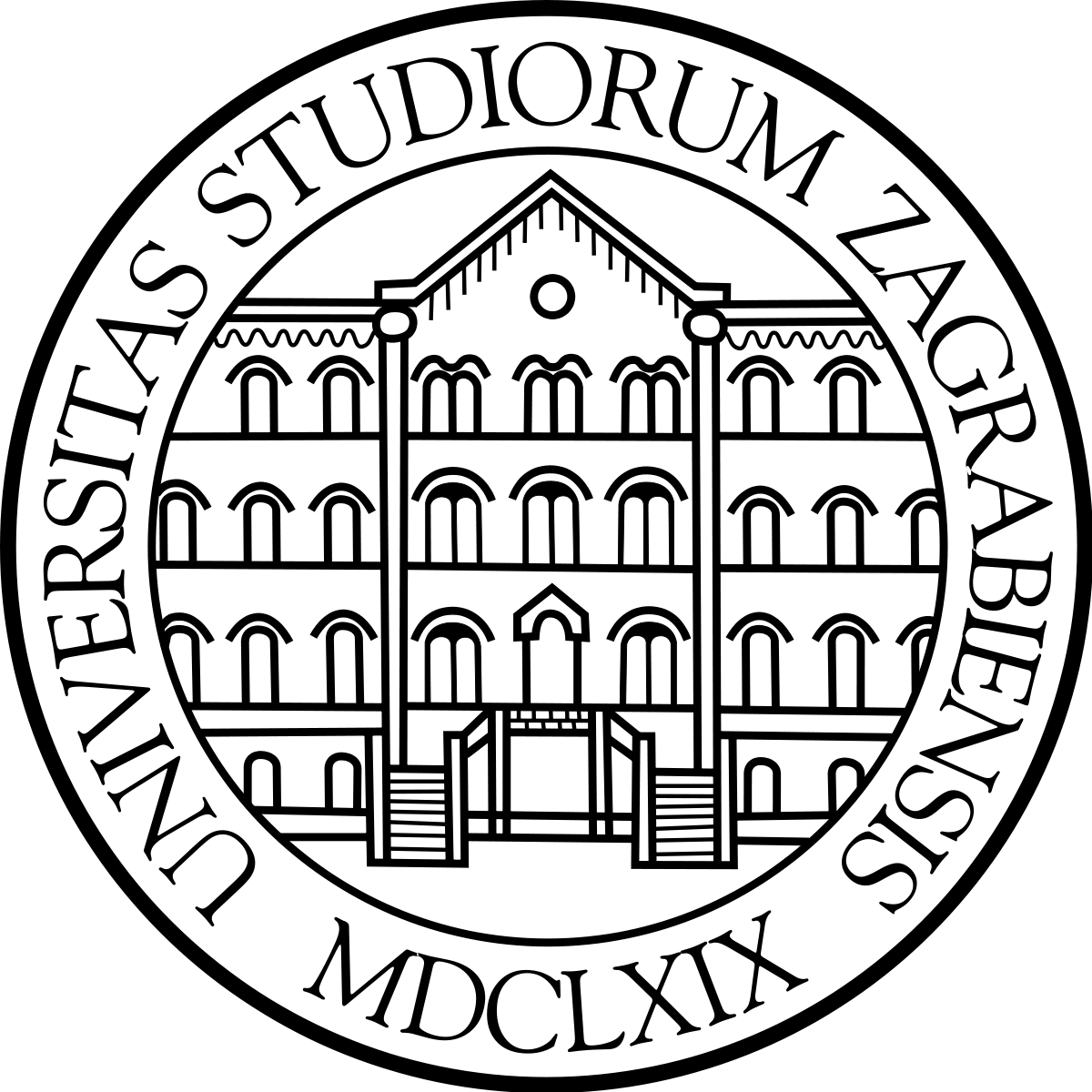 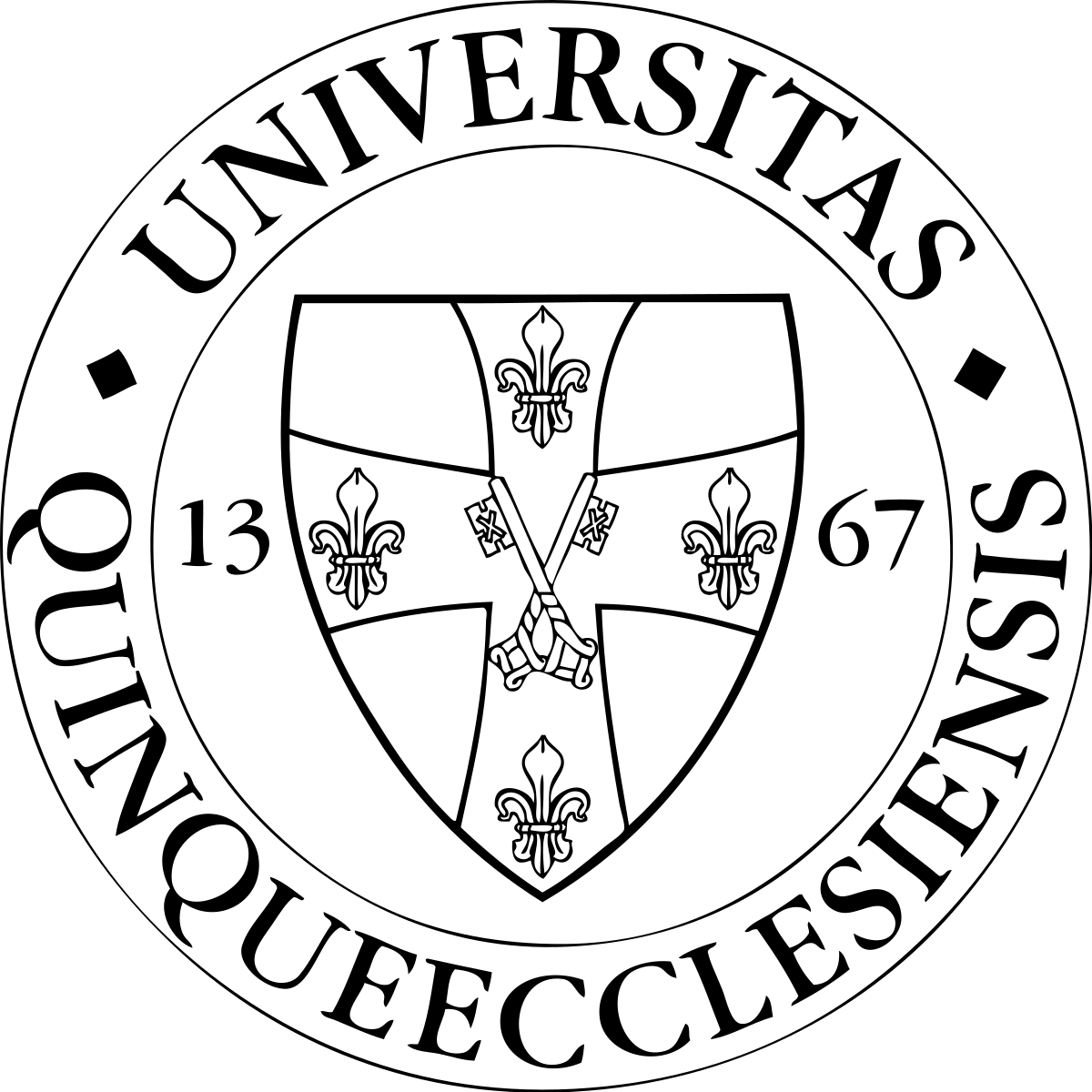 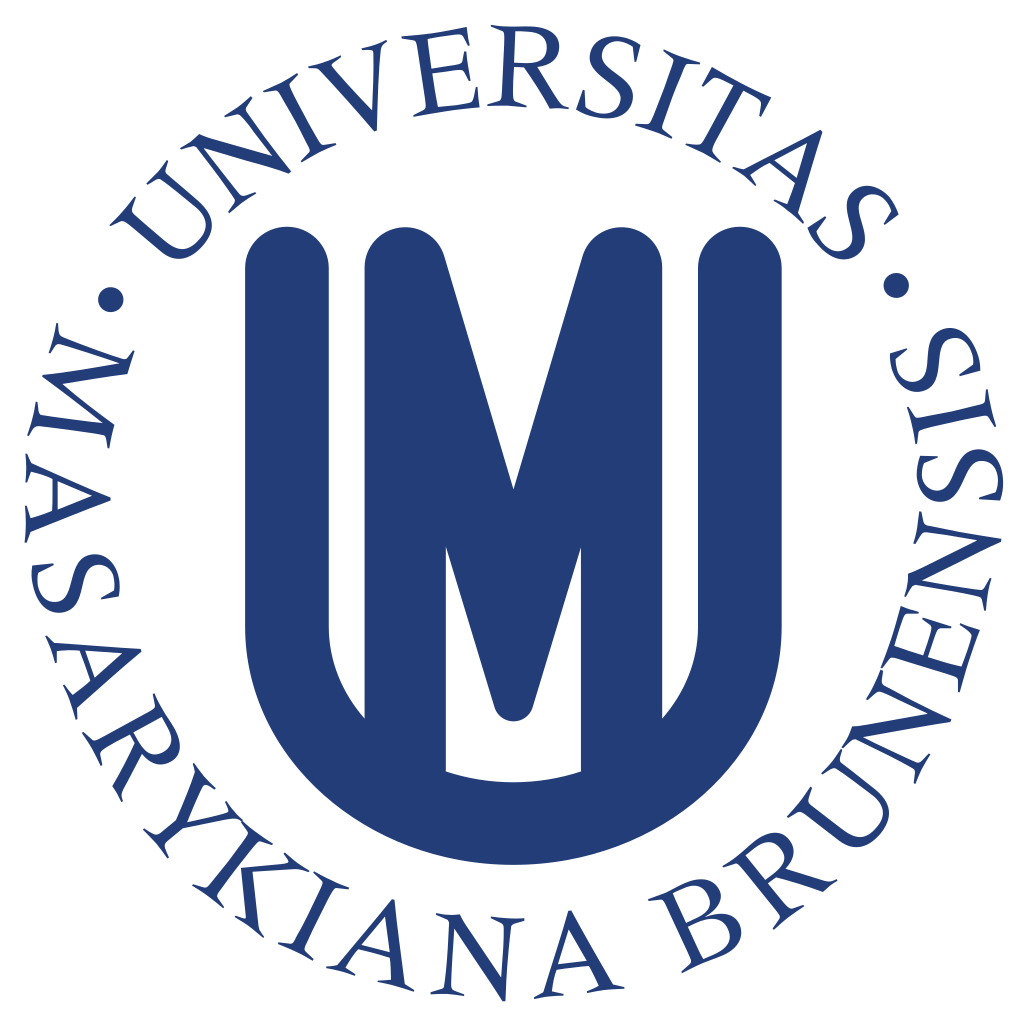 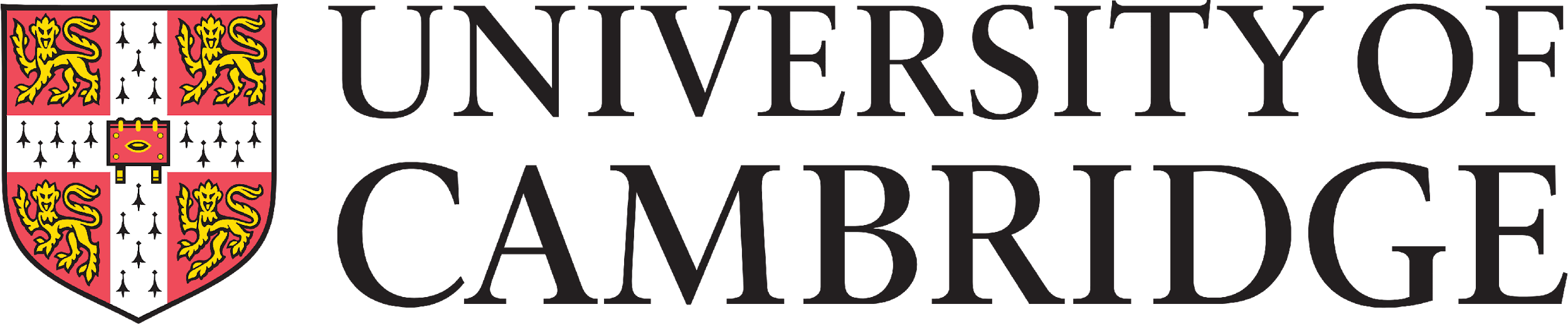 27
[Speaker Notes: WHY care about CLILMED - quality of teaching]
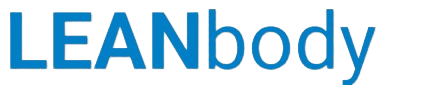 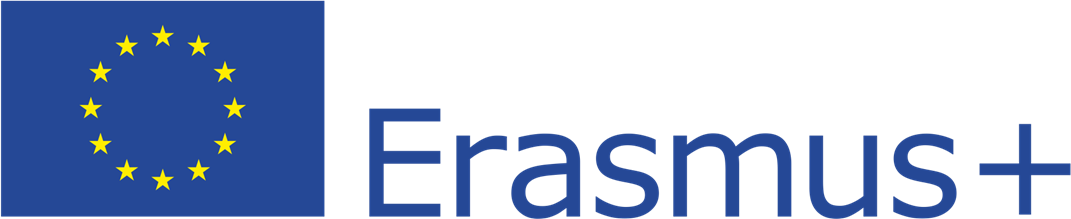 Sectoral priorities of the project, key experts, connections to Pécs: 


No. 2.: Promoting Internationalisation

Problem to solve: high dropout rates in English language medical programs

Key expert: Karolinska Stockholm - medical educational developers

Connection with Pécs - Erasmus+ CLILMED project experts of
 “Internationalization at Home” 

A. Nagy is the partner coordinator and partner expert from Pécs in CLILMED project
28
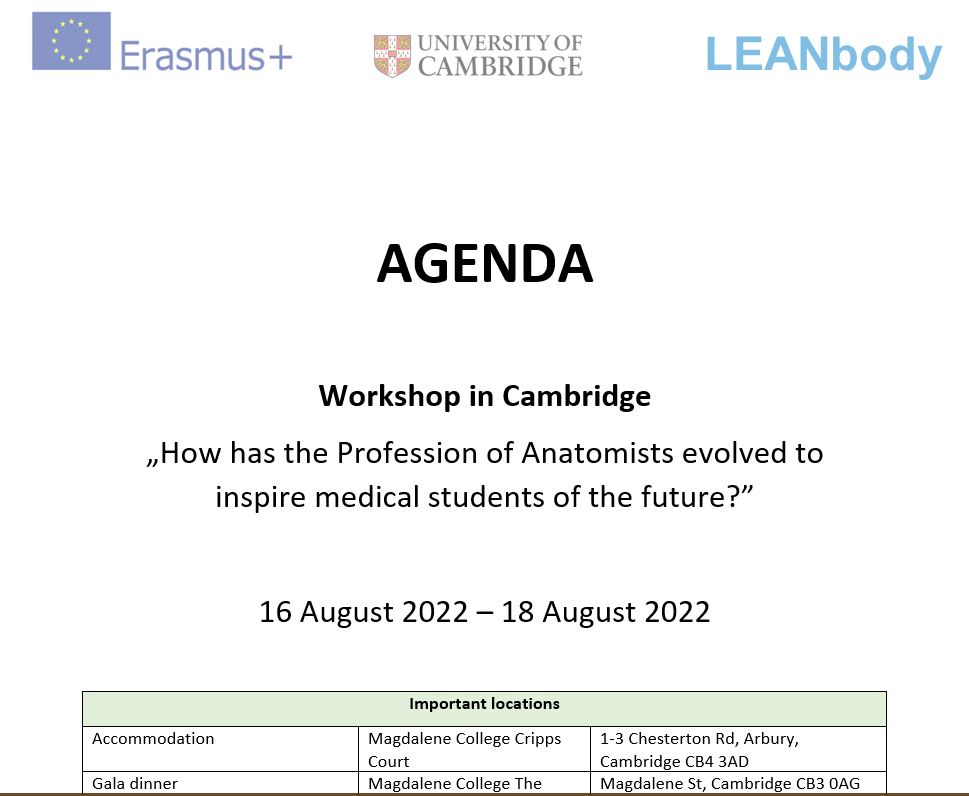 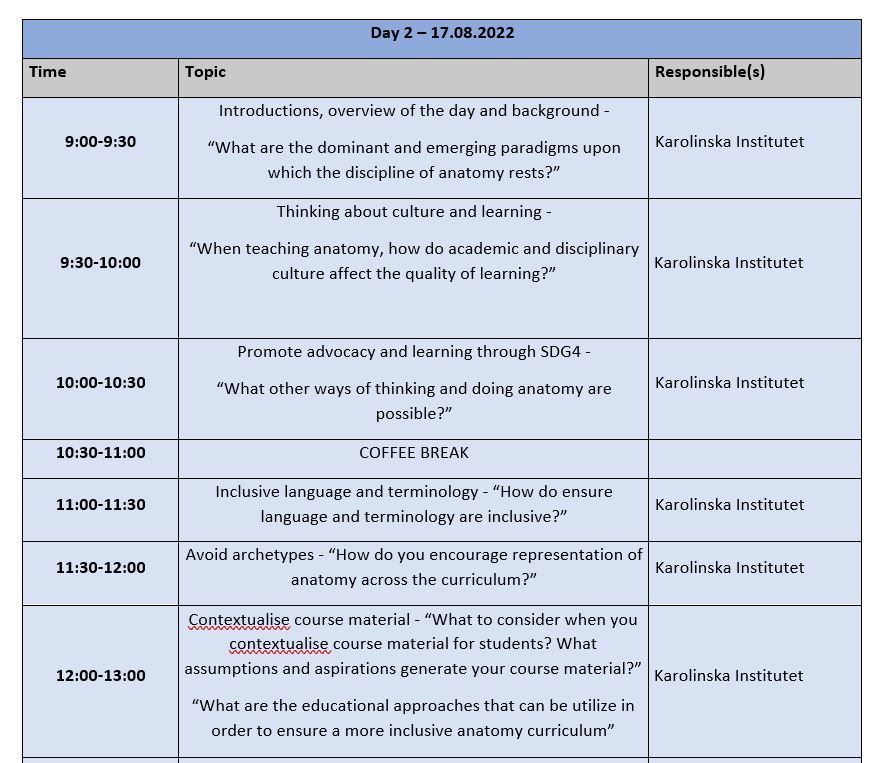 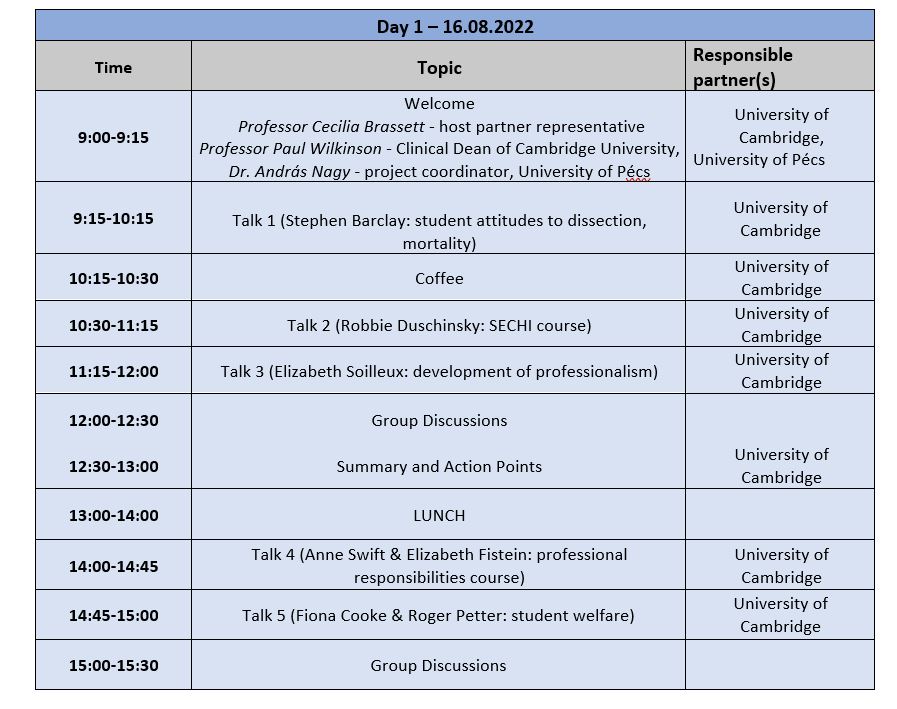 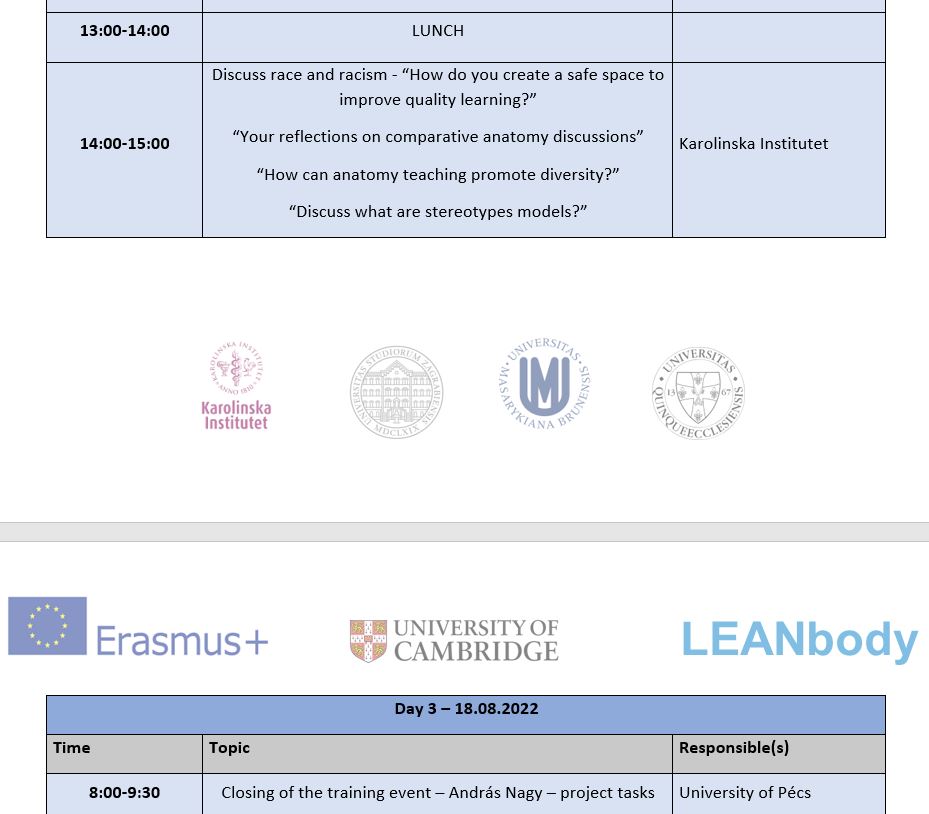 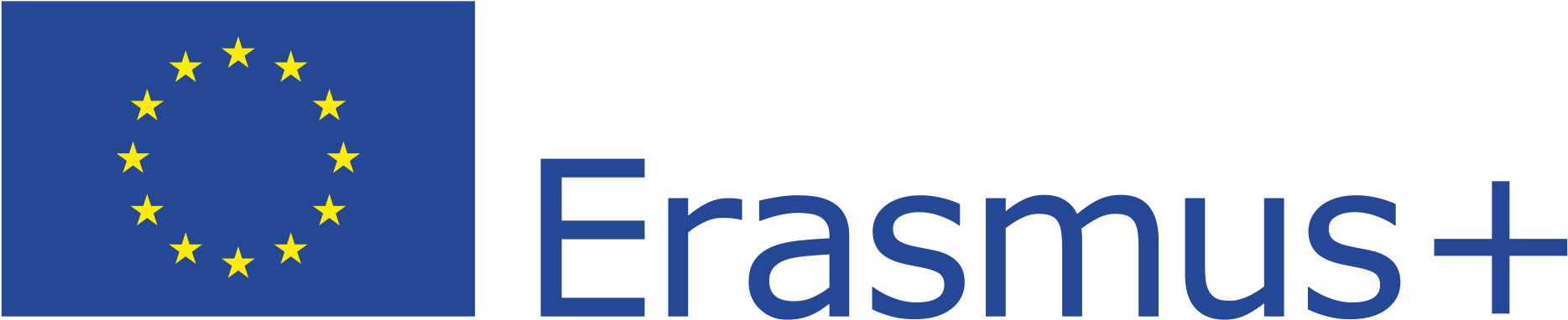 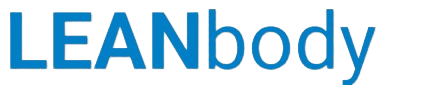 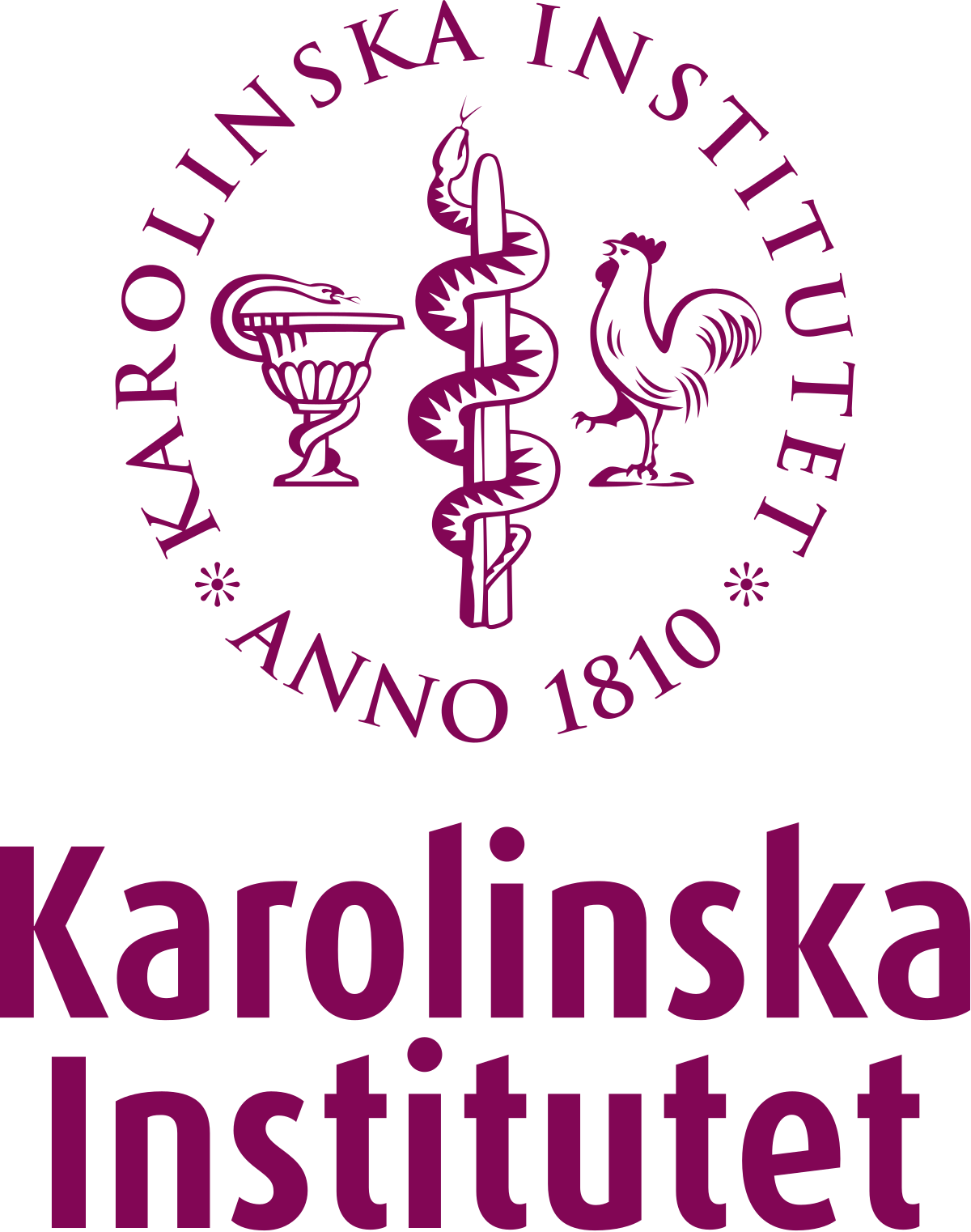 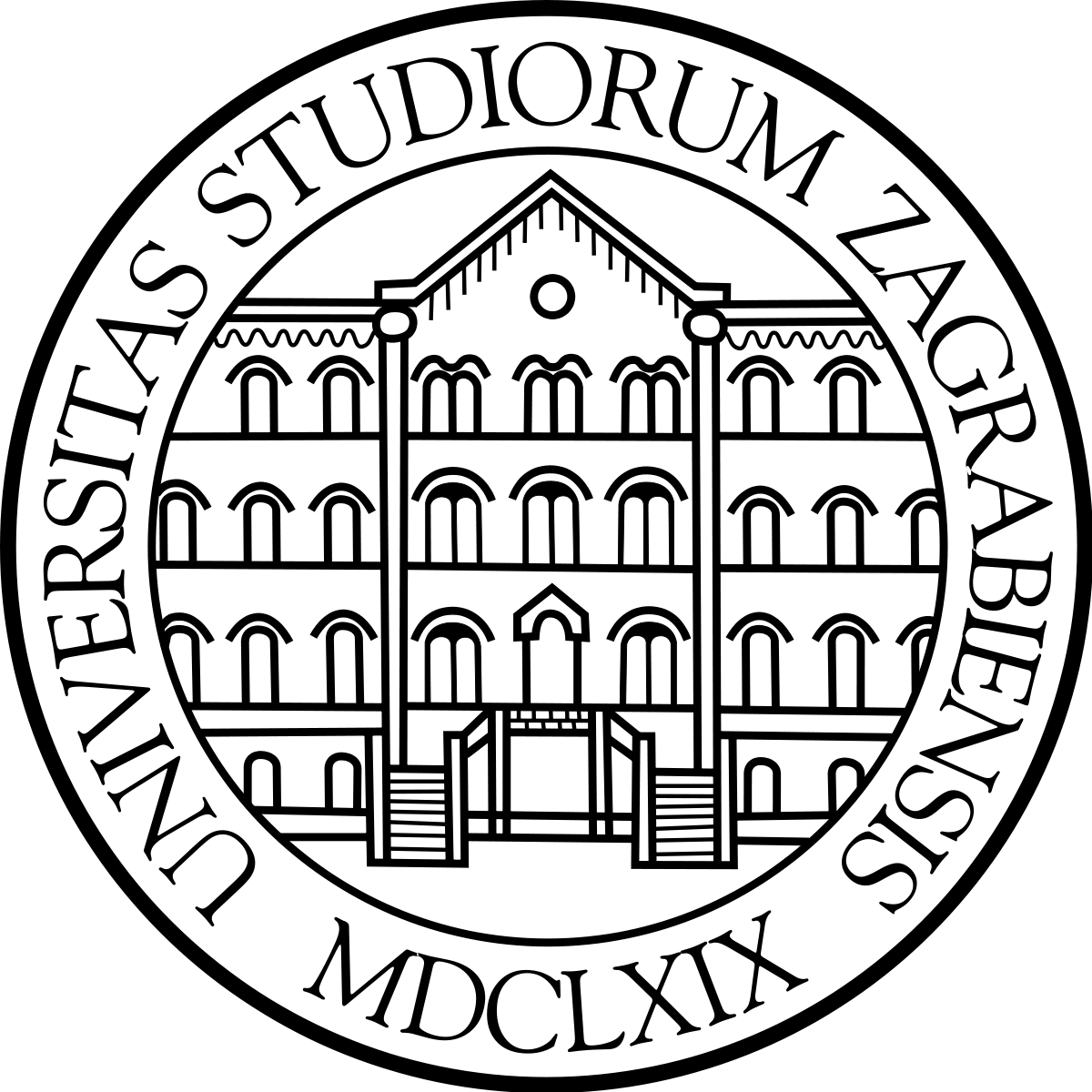 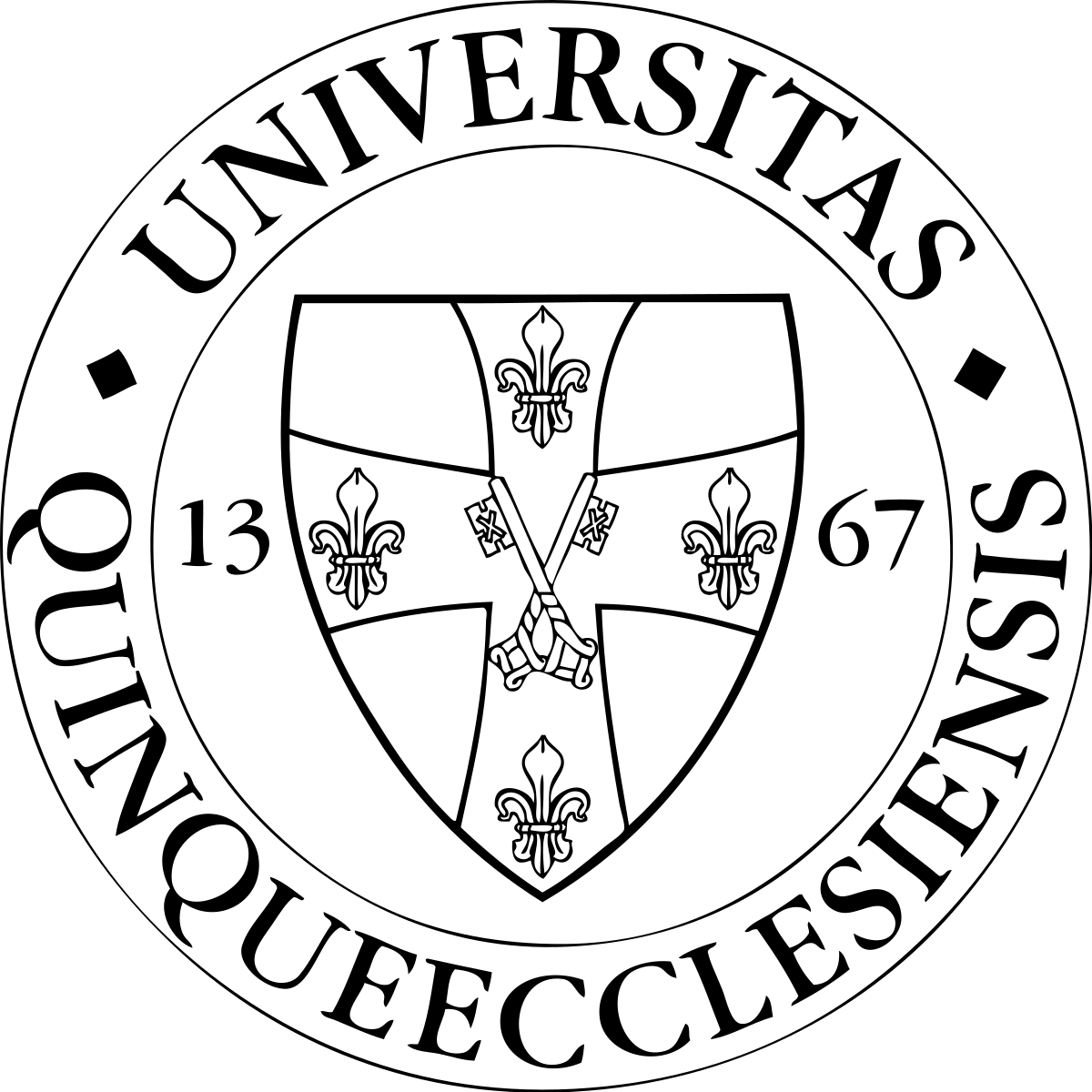 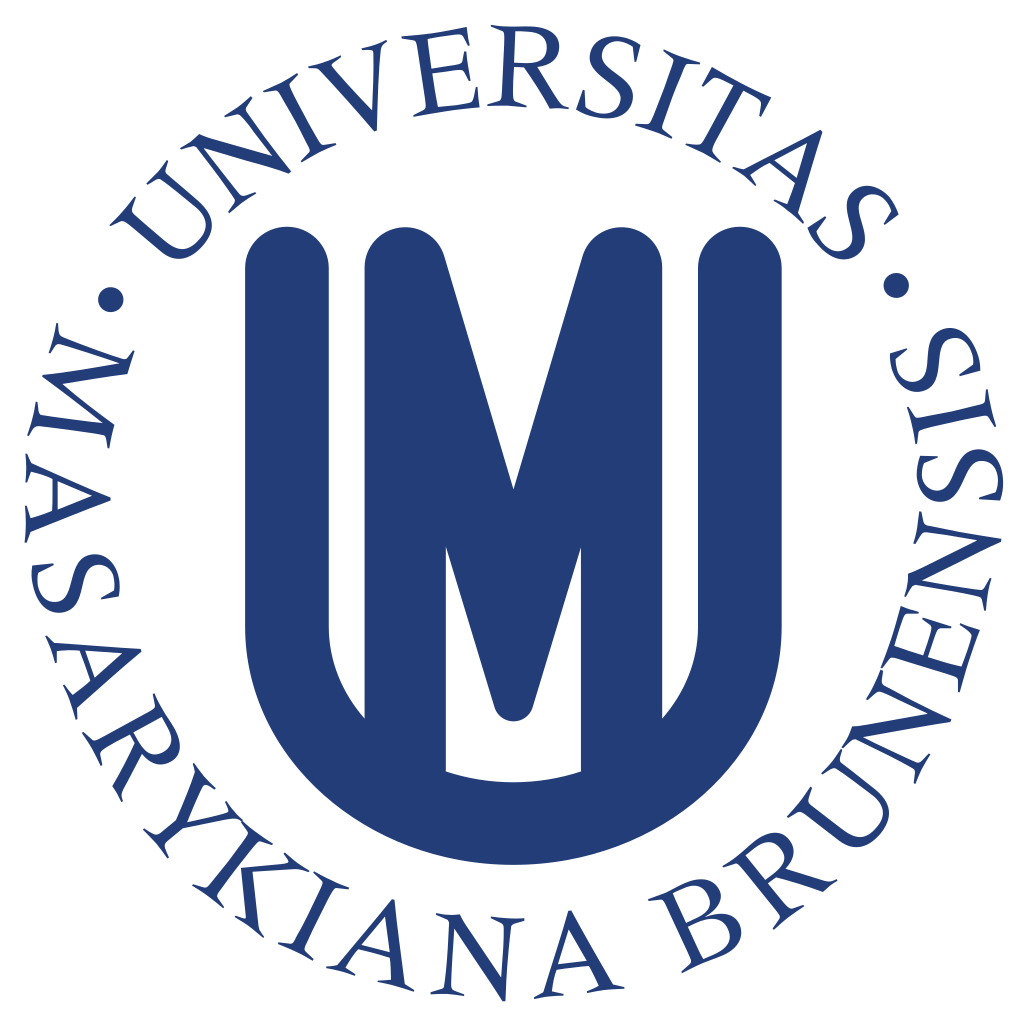 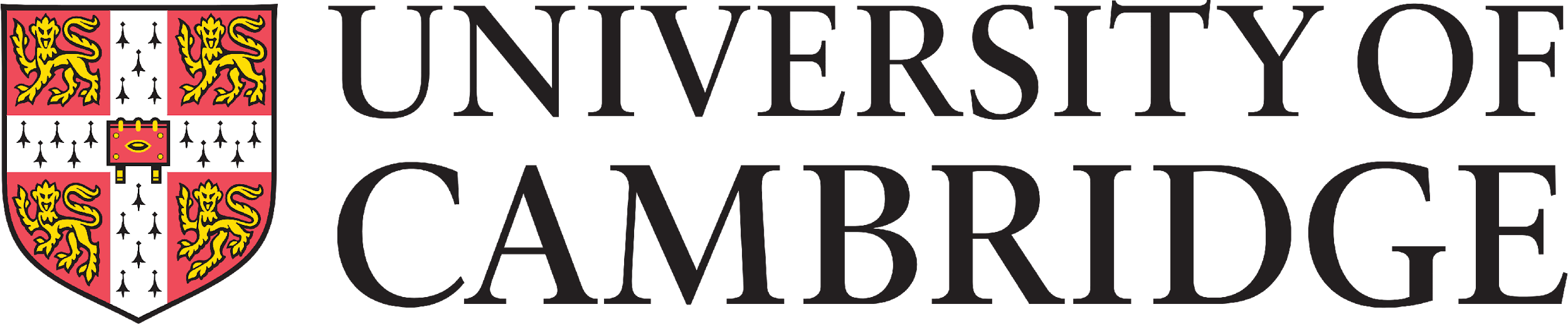 29
[Speaker Notes: WHY care about CLILMED - quality of teaching]
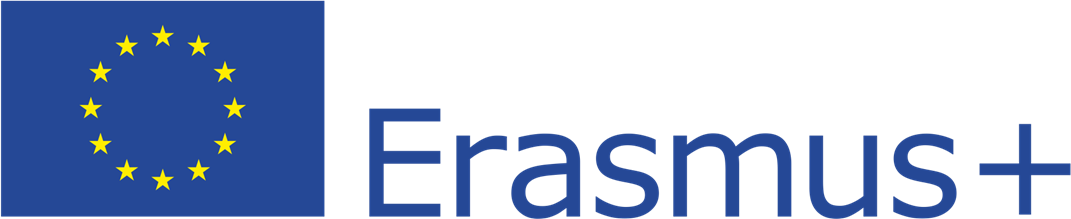 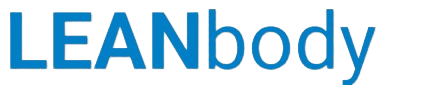 What we have learnt sofar from these ERASMUS projects:


Quality of teaching experience of academics is linked with 

knowledge of value systems/belief systems/worldviews of both the international students and of the local culture. 


Culture and cognition can not be separated : there are REASONS behind beliefs and worldviews. These reasons provide the frameworks of individual attitudes to life, death, suffering, altruism, empathy, etc. - key topics in MEDICAL education.
30
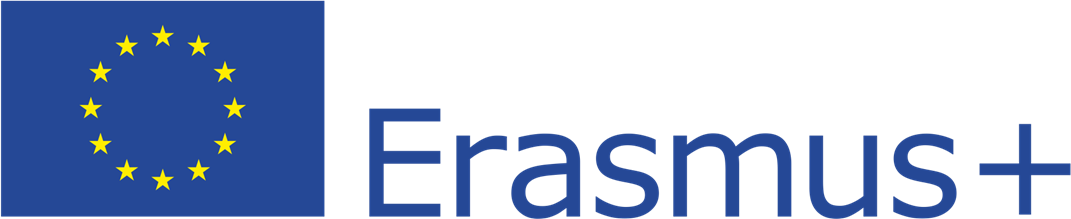 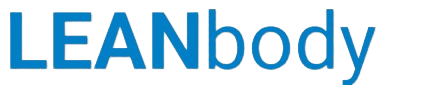 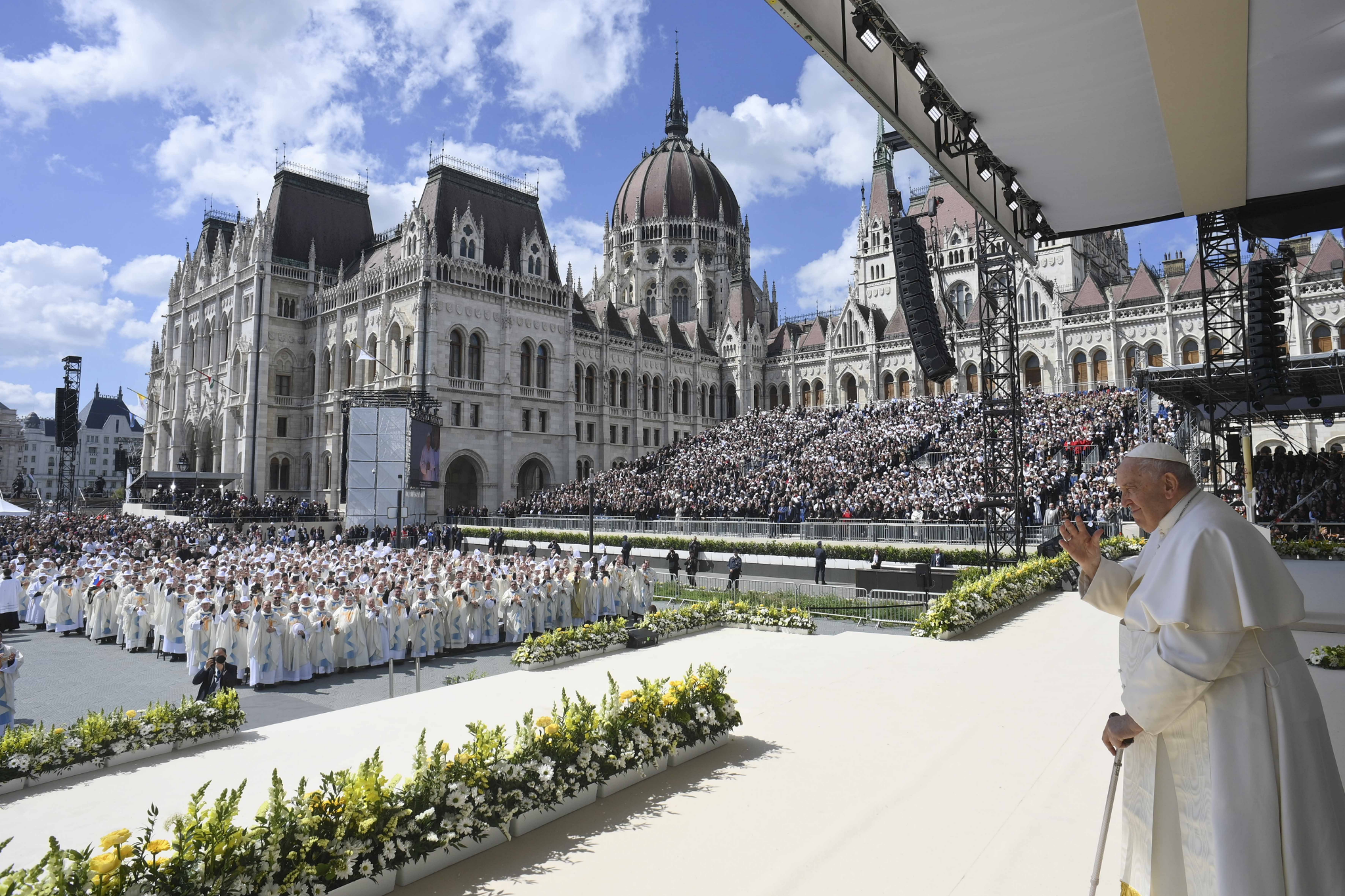 31